COMUNIDADE DA GRINGA
Recursos humanos slide 1
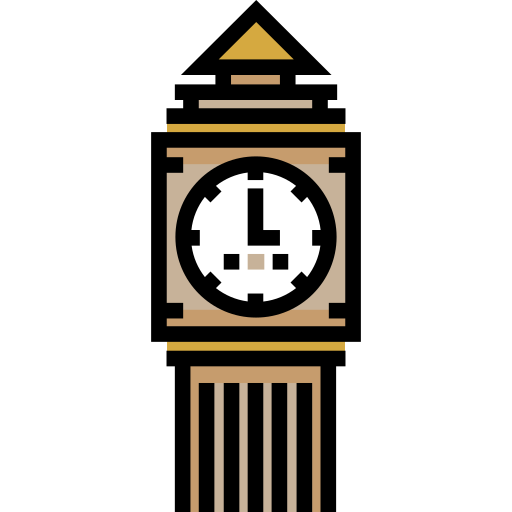 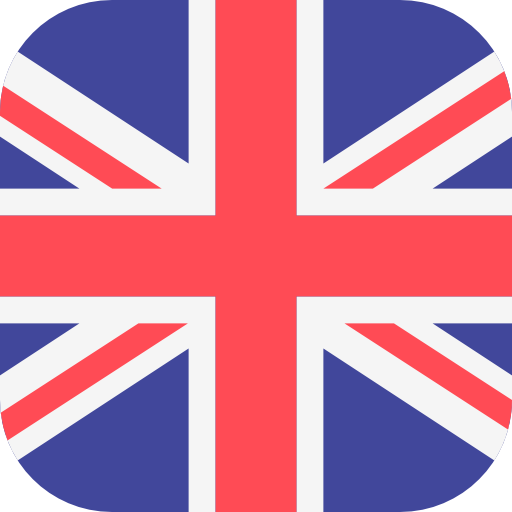 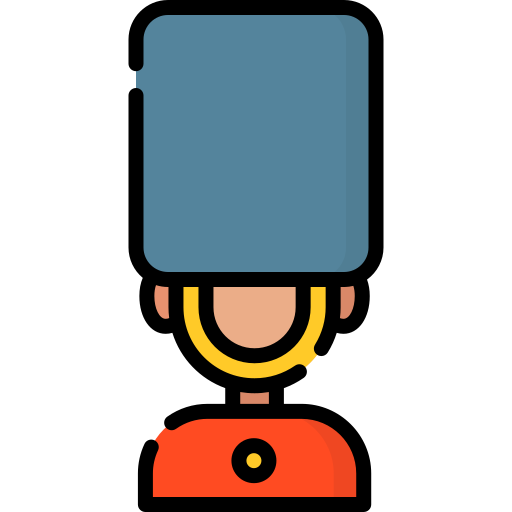 1
[Speaker Notes: Muito obrigado pelo tempo de vocês;

Esse momento é para vocês, não pra mim;]
Advanced – Money – 08.02.2021
Watch new lesson.


https://forms.gle/KP36NKp76ncXRbdk6 
Do homework from lesson Module 03 lesson 10


https://www.englishexercises.org/makeagame/viewgame.asp?id=10016 
Do activity 1 (2 optional) write down any new vocab/expressions

https://learnenglishteens.britishcouncil.org/uk-now/read-uk/money
Read text and so exercises below


Listen to Telegram audio, do questions and write any new vocab.


Watch a film in English without subtitles.


Revise any vocab from the week
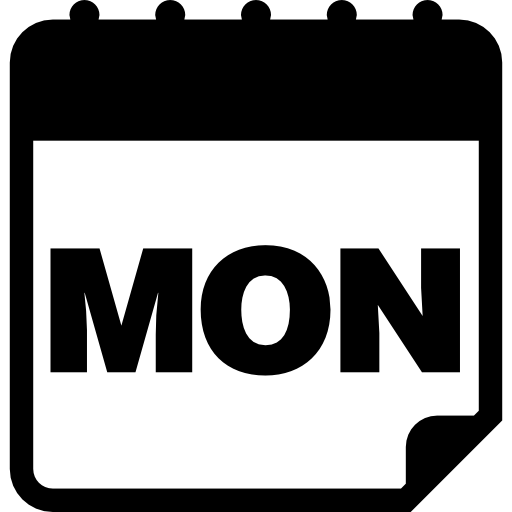 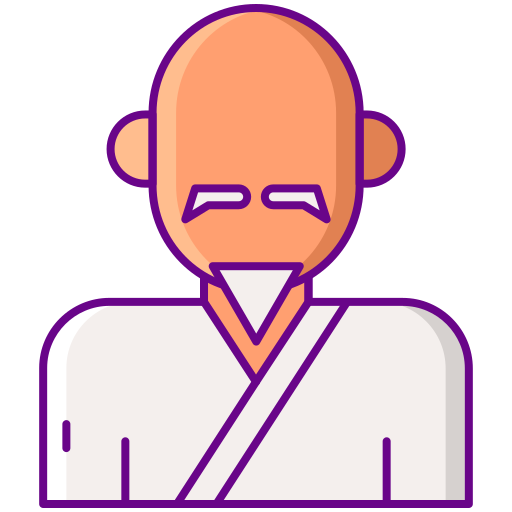 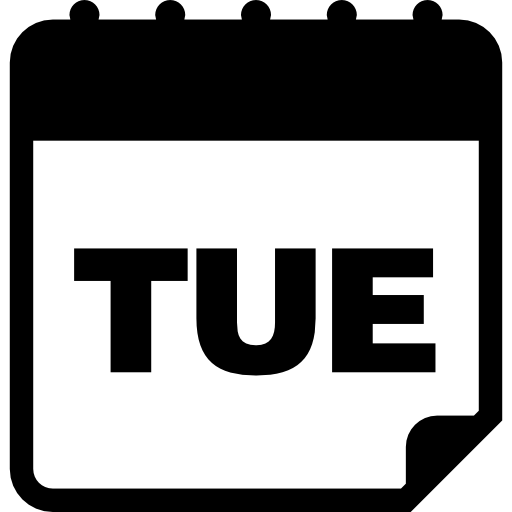 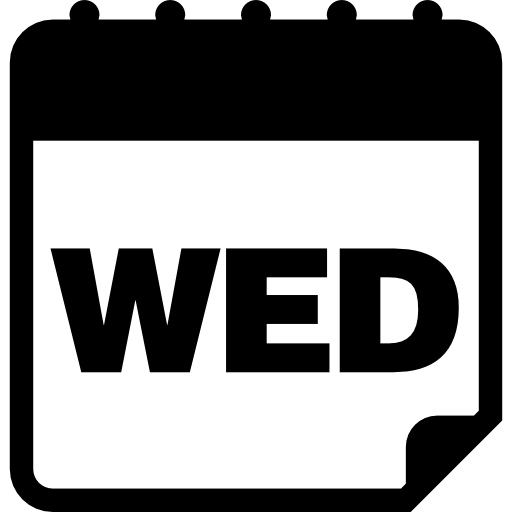 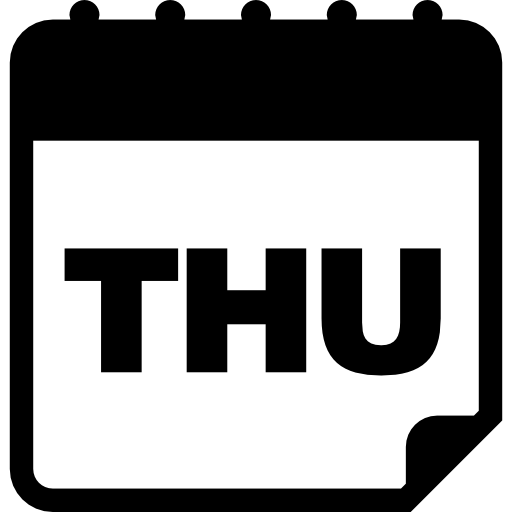 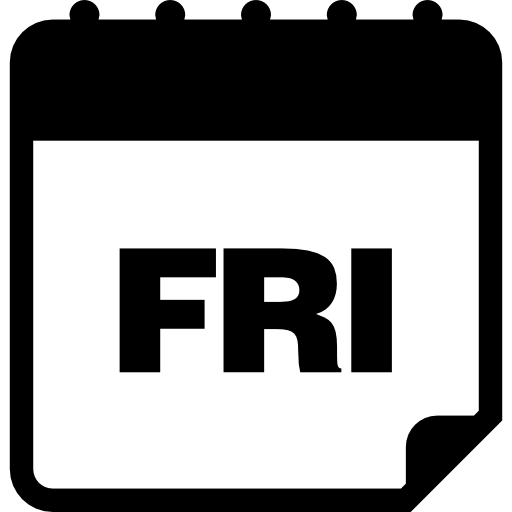 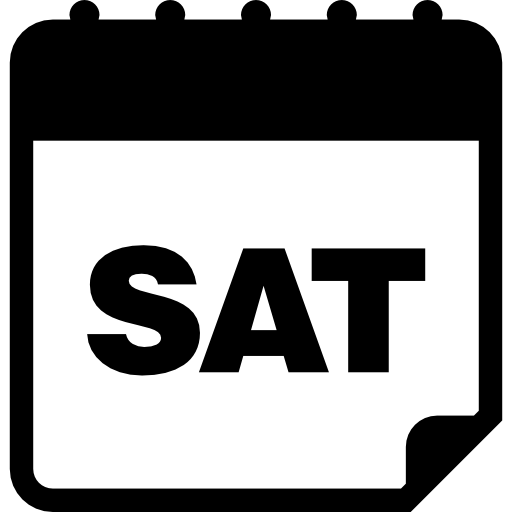 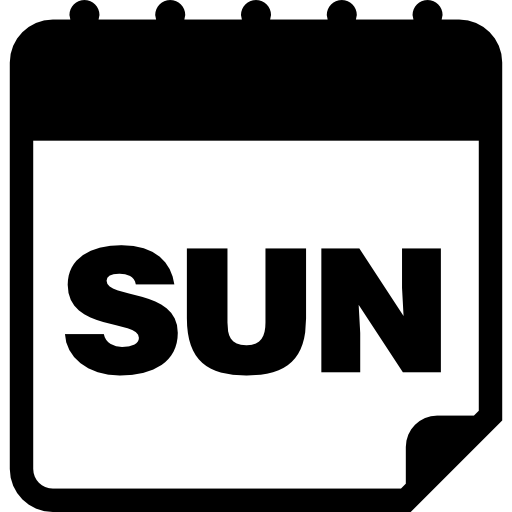 2
[Speaker Notes: Raiz do produto;Temporal (começo, meio e fim);

Atemporal (repositório “vivo”);]